Fig. 1. Polar view showing geographic ranges of P. hispida subspecies, and localities and numbers of the specimens ...
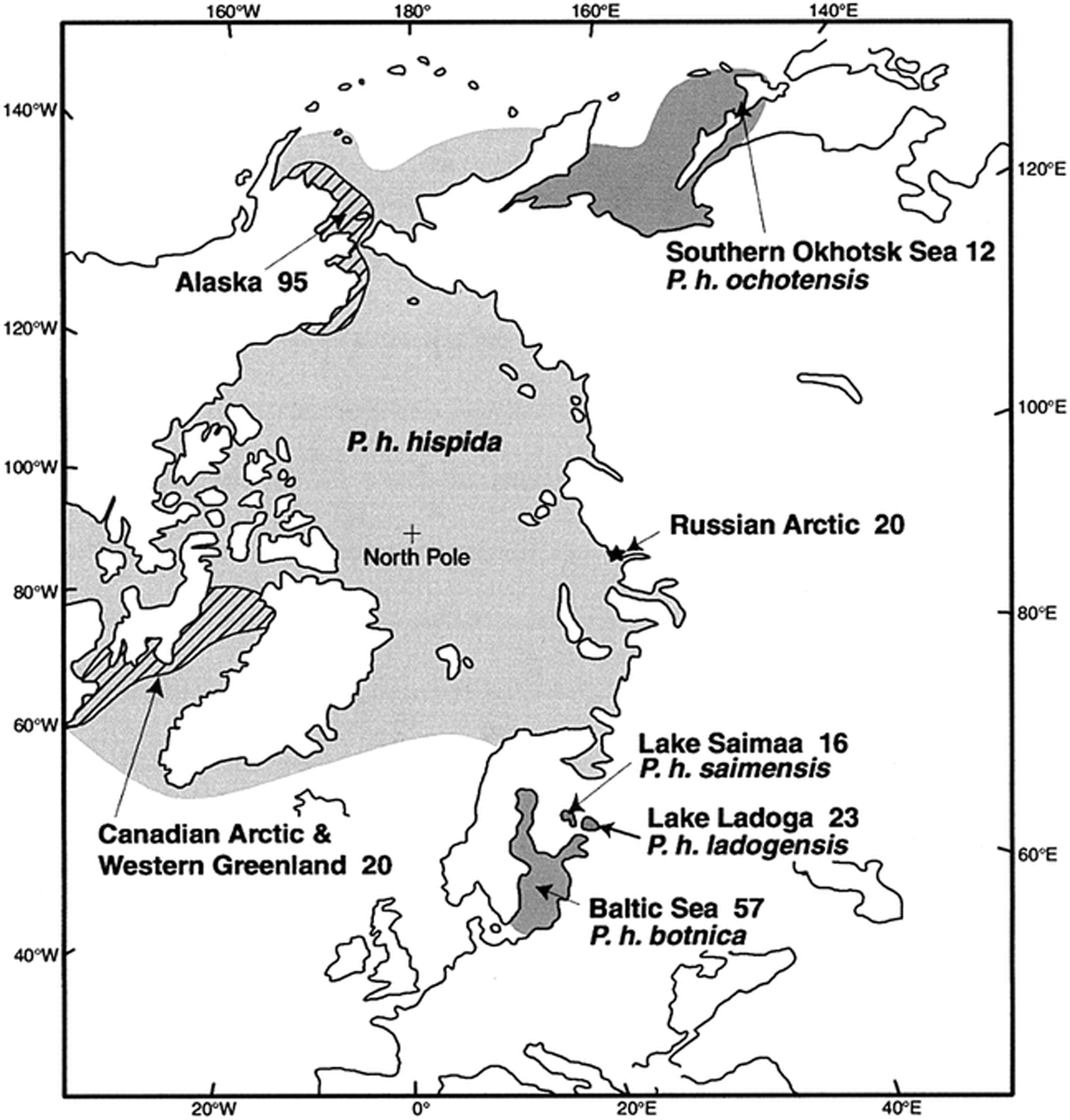 J Mammal, Volume 83, Issue 2, May 2002, Pages 370–380, <a href='https://doi.org/10.1644/1545-1542(2002)0832.0.CO;2'>https://doi.org/10.1644/1545-1542(2002)0832.0.CO;2
The content of this slide may be subject to copyright: please see the slide notes for details.
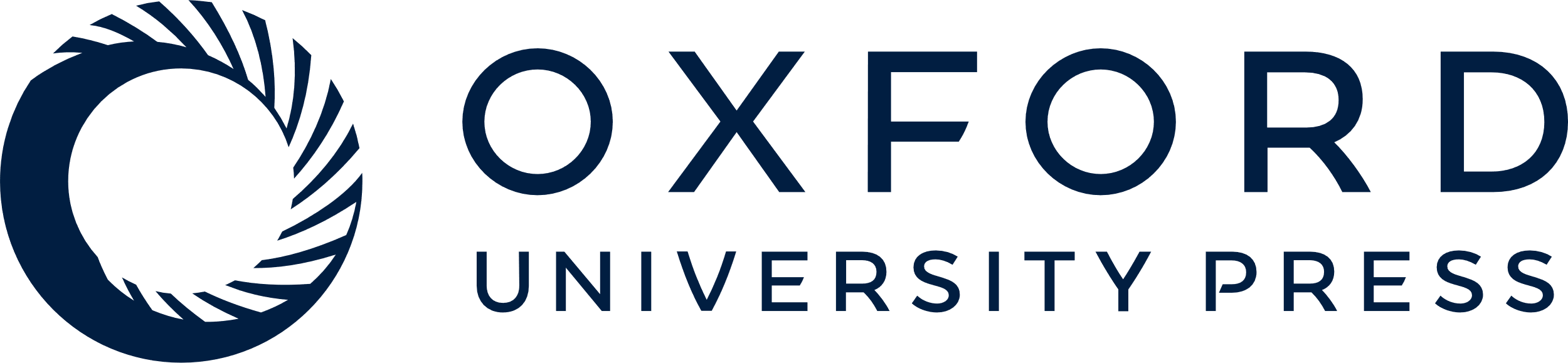 [Speaker Notes: Fig. 1. Polar view showing geographic ranges of P. hispida subspecies, and localities and numbers of the specimens used in the present study. Localities of Alaskan and Canadian Arctic specimens are indicated by the hatched area, and Dikson, where Russian Arctic sample was obtained, is indicated by a star


Unless provided in the caption above, the following copyright applies to the content of this slide: American Society of Mammalogists]
Fig. 2. Skull measurements of P. hispida. Numbers refer to characters listed in Appendix II
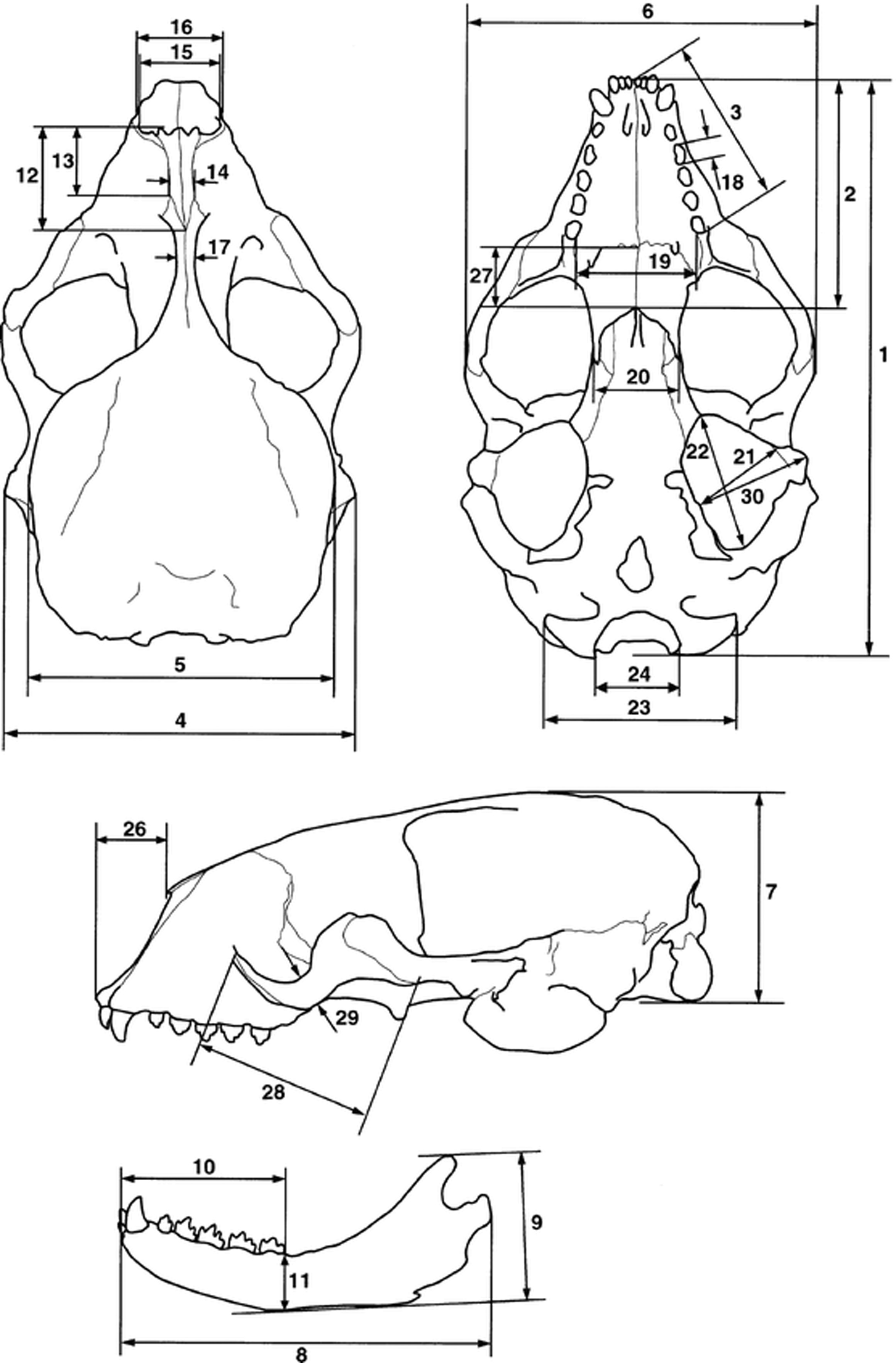 J Mammal, Volume 83, Issue 2, May 2002, Pages 370–380, <a href='https://doi.org/10.1644/1545-1542(2002)0832.0.CO;2'>https://doi.org/10.1644/1545-1542(2002)0832.0.CO;2
The content of this slide may be subject to copyright: please see the slide notes for details.
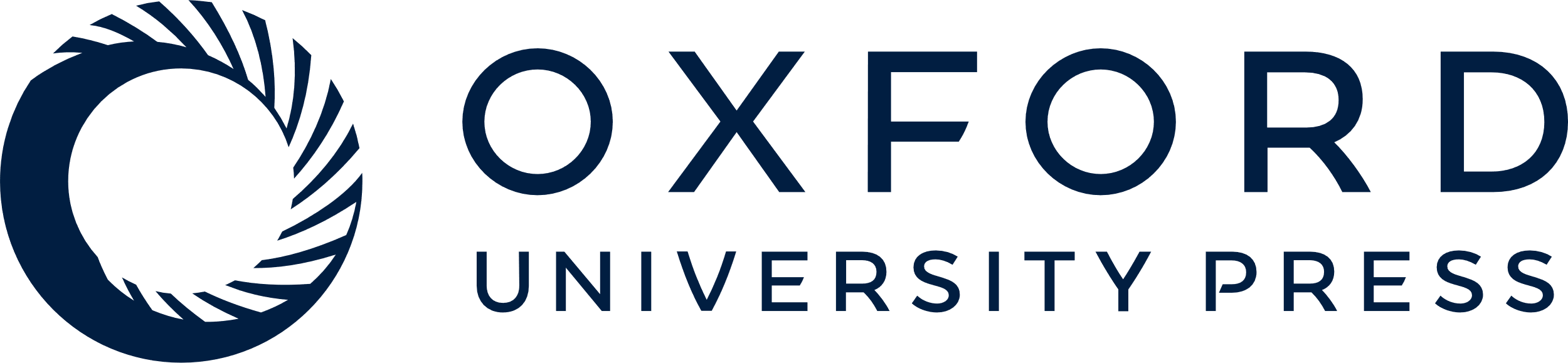 [Speaker Notes: Fig. 2. Skull measurements of P. hispida. Numbers refer to characters listed in Appendix II


Unless provided in the caption above, the following copyright applies to the content of this slide: American Society of Mammalogists]
Fig. 3. Frequency distribution of the condylobasal lengths of P. hispida specimens from different localities
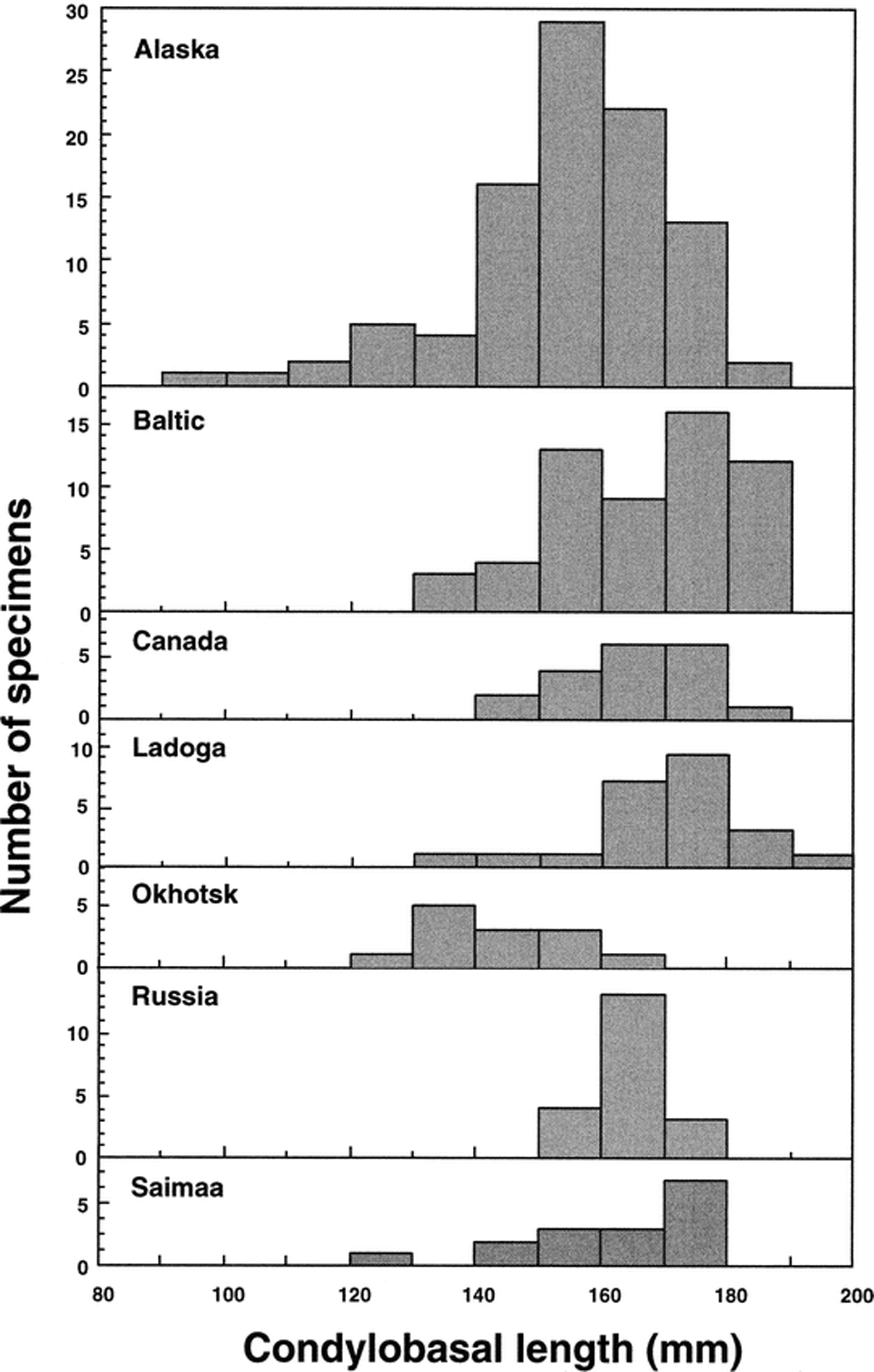 J Mammal, Volume 83, Issue 2, May 2002, Pages 370–380, <a href='https://doi.org/10.1644/1545-1542(2002)0832.0.CO;2'>https://doi.org/10.1644/1545-1542(2002)0832.0.CO;2
The content of this slide may be subject to copyright: please see the slide notes for details.
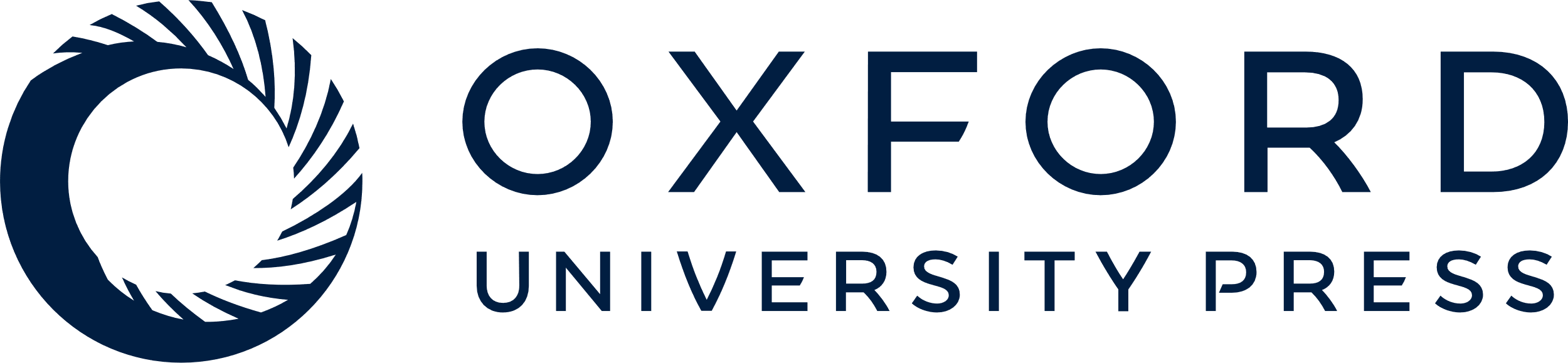 [Speaker Notes: Fig. 3. Frequency distribution of the condylobasal lengths of P. hispida specimens from different localities


Unless provided in the caption above, the following copyright applies to the content of this slide: American Society of Mammalogists]
Fig. 4. Scatter plots of a) the 1st versus 2nd and b) the 1st versus 3rd canonical discriminant variates based on the ...
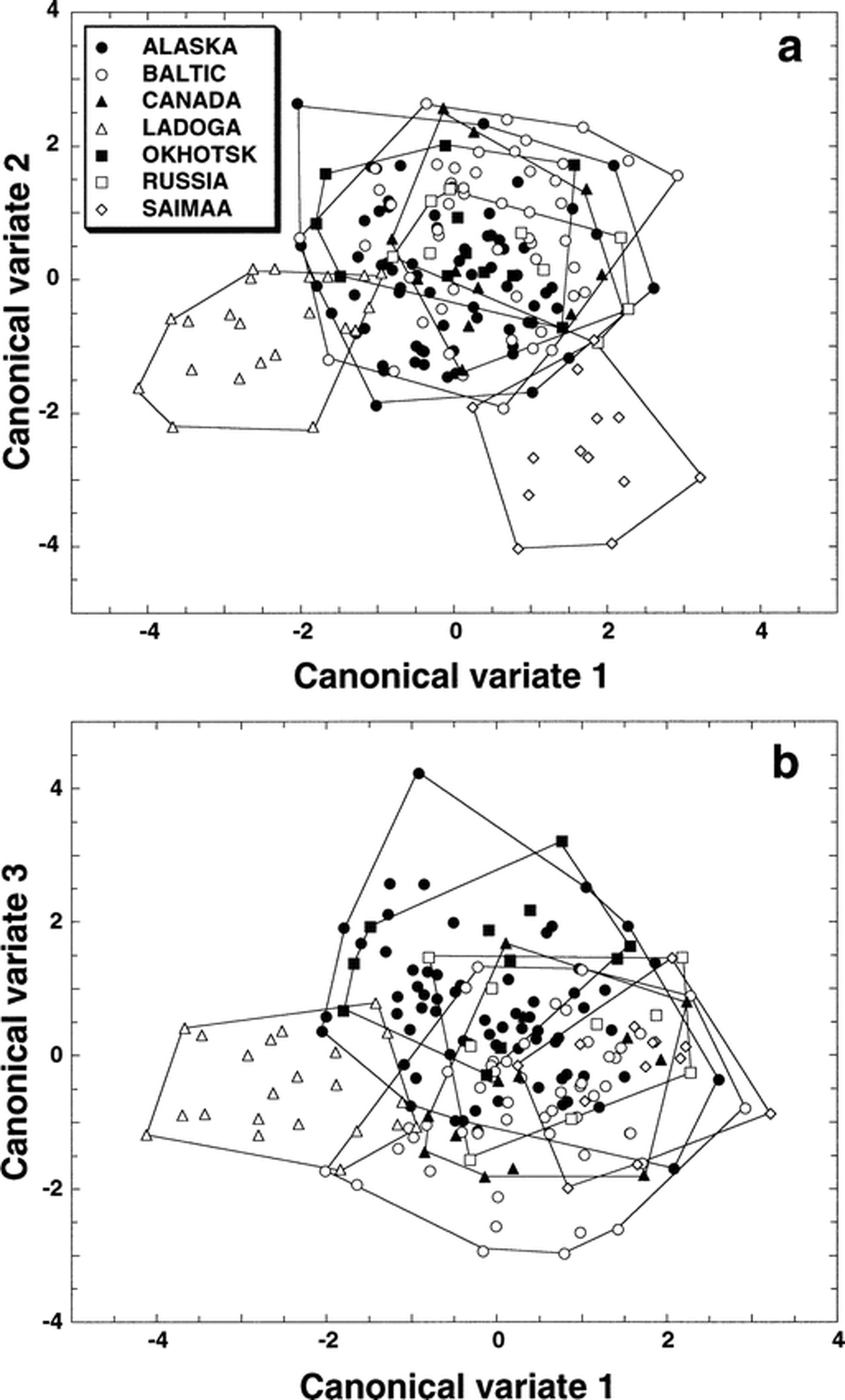 J Mammal, Volume 83, Issue 2, May 2002, Pages 370–380, <a href='https://doi.org/10.1644/1545-1542(2002)0832.0.CO;2'>https://doi.org/10.1644/1545-1542(2002)0832.0.CO;2
The content of this slide may be subject to copyright: please see the slide notes for details.
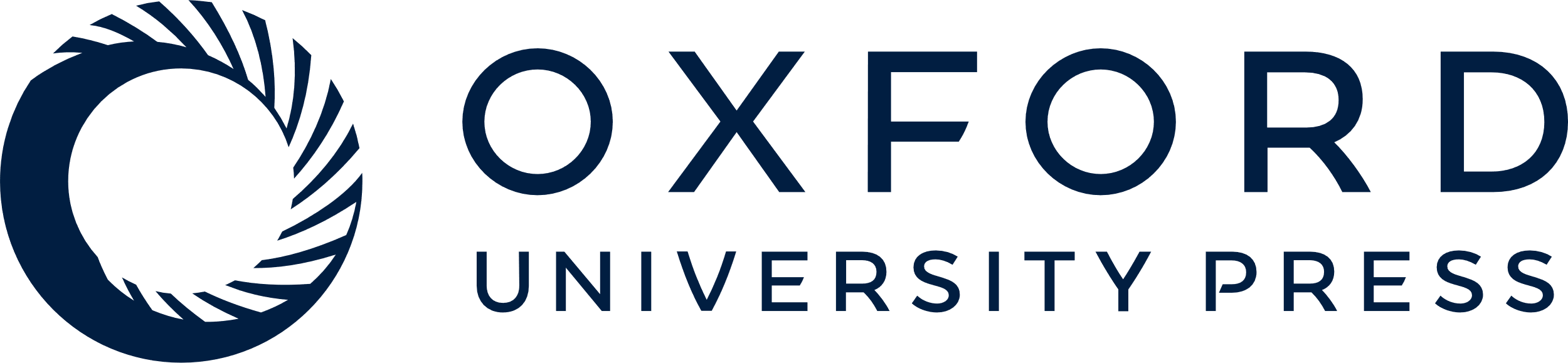 [Speaker Notes: Fig. 4. Scatter plots of a) the 1st versus 2nd and b) the 1st versus 3rd canonical discriminant variates based on the size-free multiple-group principal component scores for all specimens


Unless provided in the caption above, the following copyright applies to the content of this slide: American Society of Mammalogists]
Fig. 5. Scatter plots of a) the 1st versus 2nd and b) the 1st versus 3rd canonical discriminant variates based on the ...
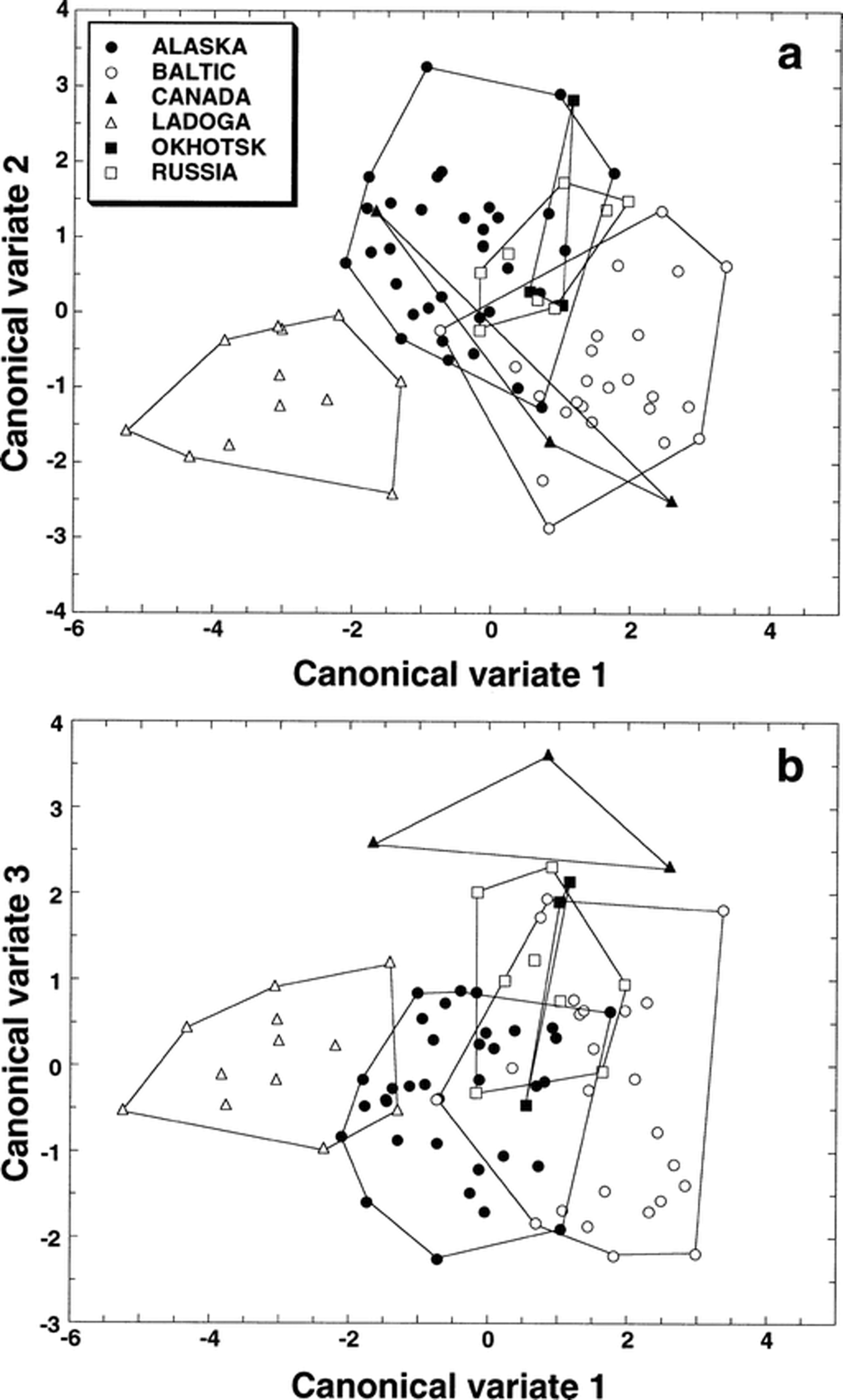 J Mammal, Volume 83, Issue 2, May 2002, Pages 370–380, <a href='https://doi.org/10.1644/1545-1542(2002)0832.0.CO;2'>https://doi.org/10.1644/1545-1542(2002)0832.0.CO;2
The content of this slide may be subject to copyright: please see the slide notes for details.
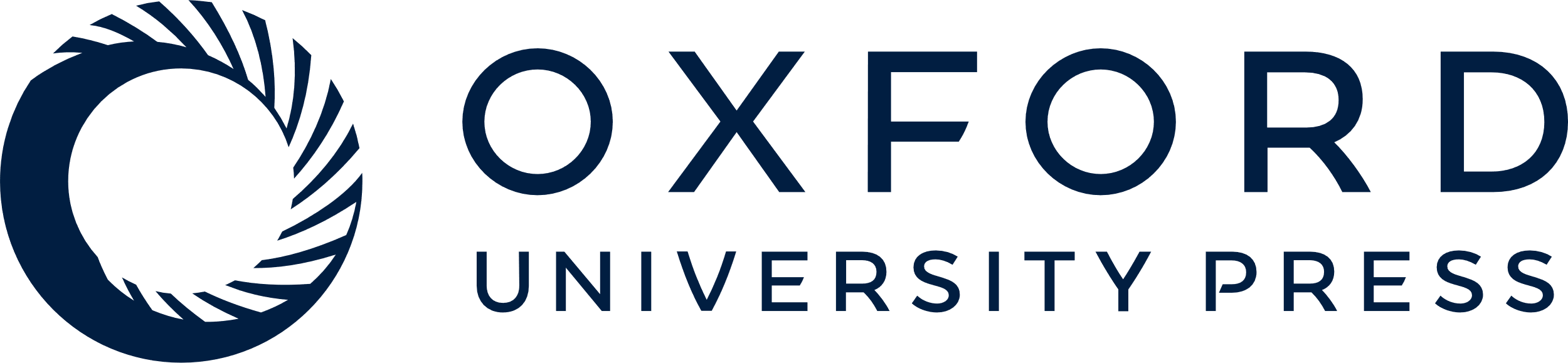 [Speaker Notes: Fig. 5. Scatter plots of a) the 1st versus 2nd and b) the 1st versus 3rd canonical discriminant variates based on the size-free multiple-group principal component scores for male specimens


Unless provided in the caption above, the following copyright applies to the content of this slide: American Society of Mammalogists]
Fig. 6. a) UPGMA and b) neighbor-joining phenograms based on the Mahalanobis distances obtained from the size-free ...
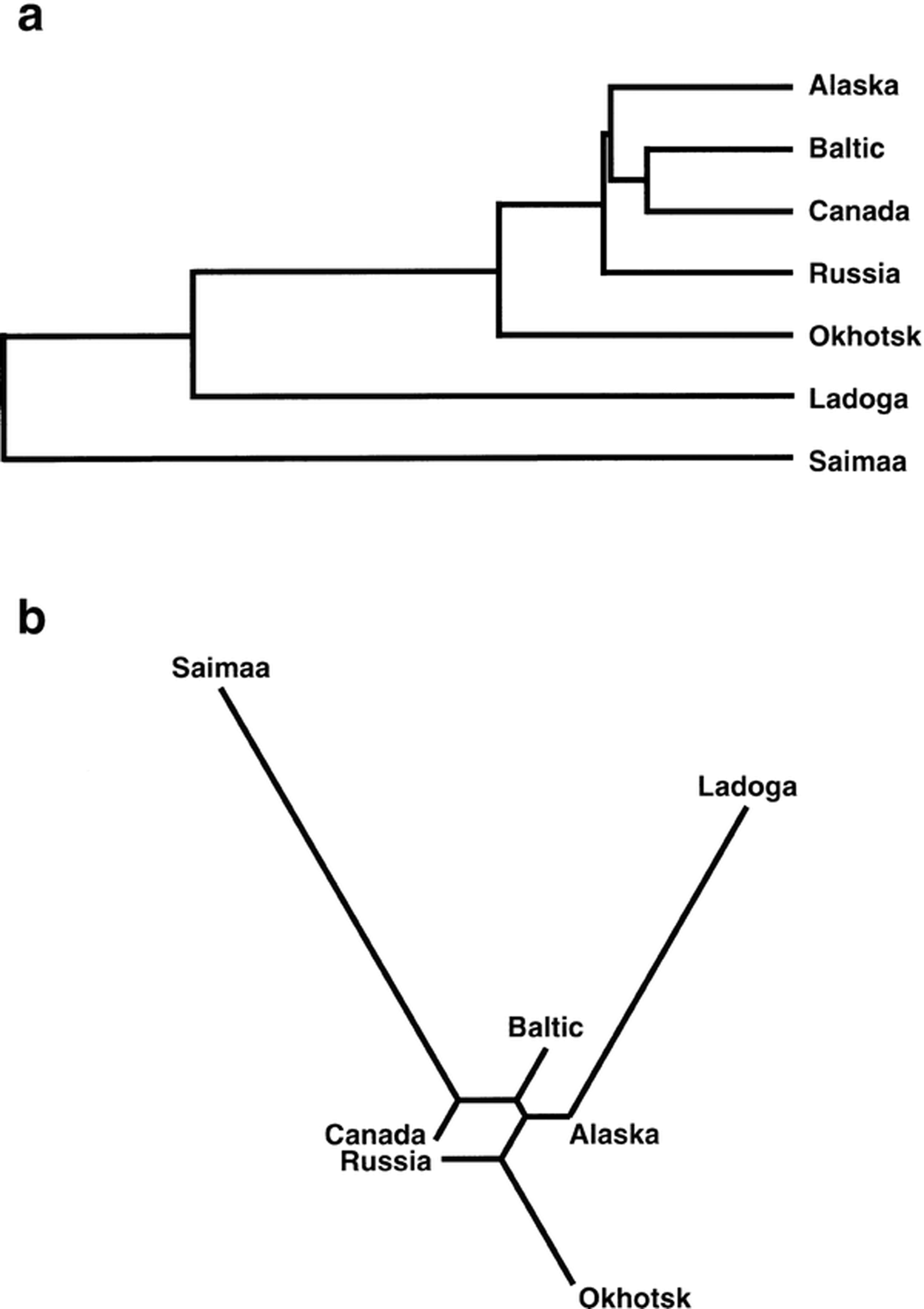 J Mammal, Volume 83, Issue 2, May 2002, Pages 370–380, <a href='https://doi.org/10.1644/1545-1542(2002)0832.0.CO;2'>https://doi.org/10.1644/1545-1542(2002)0832.0.CO;2
The content of this slide may be subject to copyright: please see the slide notes for details.
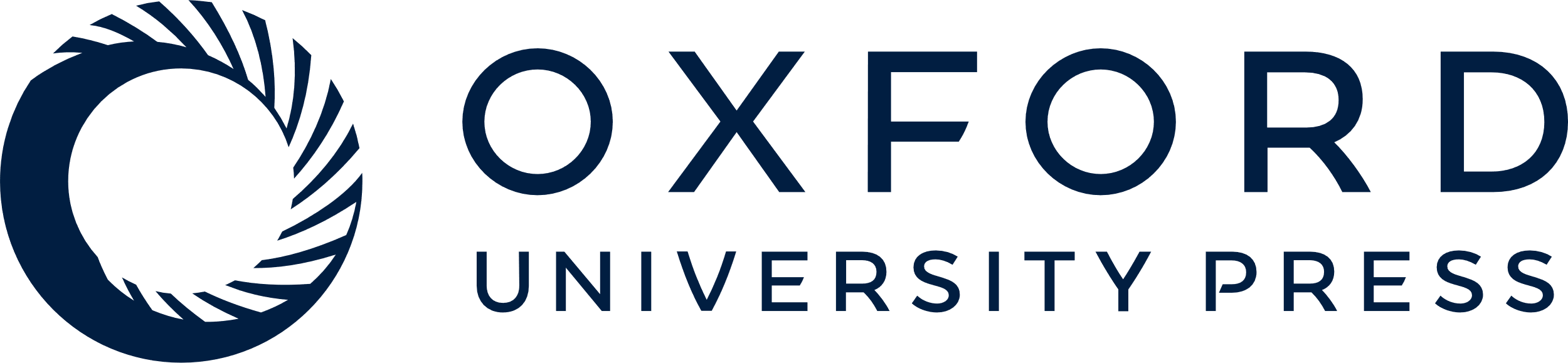 [Speaker Notes: Fig. 6. a) UPGMA and b) neighbor-joining phenograms based on the Mahalanobis distances obtained from the size-free multiple-group principal component scores for all specimens


Unless provided in the caption above, the following copyright applies to the content of this slide: American Society of Mammalogists]